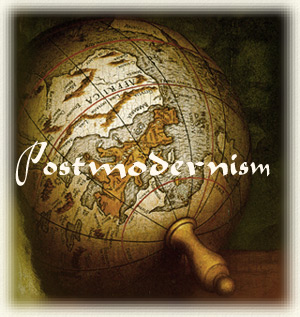 Critical Postmodern Storytelling Methods
David M. Boje
Pro Seminar
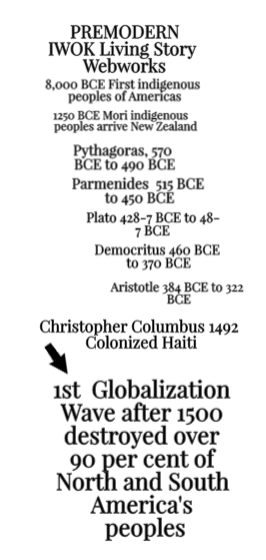 First Wave of Globalization
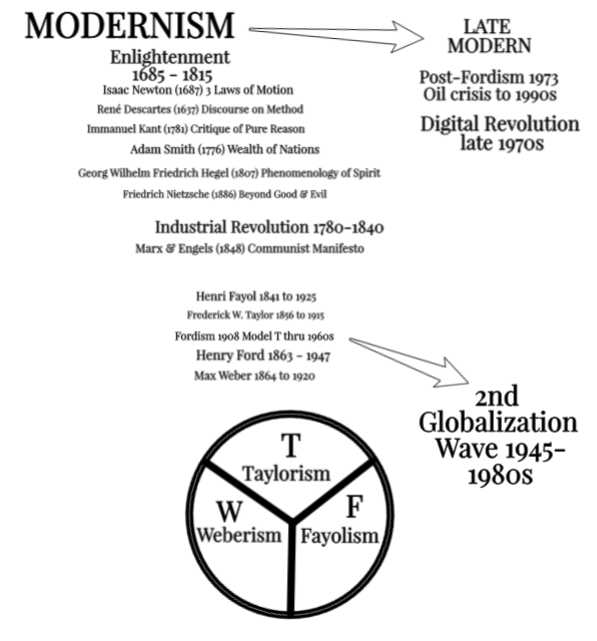 2nd Wave of Globalization
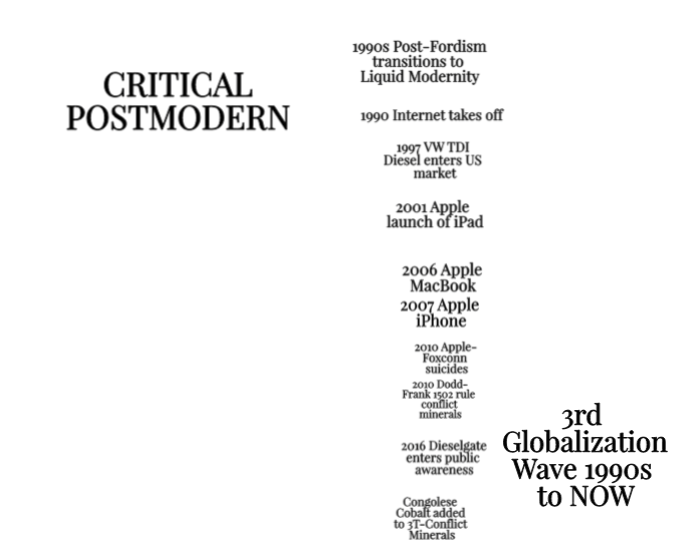 Rise of Critical Postmodern & COUNTER ACCOUNTING Critique of False Corporate Social Responsibility & Sustainability Reporting
In neocolonial 3rd wave of globalization
‘Māori time’ is referred pejoratively as “lack of concern for time, timetables and scheduling”, and as “laziness and unreliability” of the Māori people, who are never on time (Love &Tilley, 2013: 176).
Western and Māori time
Western narrative discourse is a foreconception of time as divisible, clock-time with successive final points of enlightenment modernity progress.
 Māori temporality is multilayered, and cannot be periodized. 
 These are two very different ways of telling truths: progress (& evolution) narrative with pejorative implications and Māori people time where the past is Being-ever-present
3rd Wave of Globalization
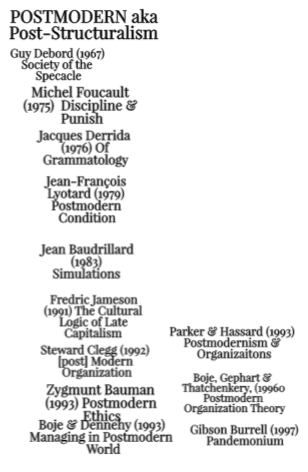 Tyron Love & Elsbeth Tilley
“I Mua I Muri (the past is in front of us, the future is behind). (Te Papa Tongarewa, 2012)” (as cited in Love & Tilley, 2013: 174).
Love, Tyron., & Tilley, Elsbeth. (2013). Temporal discourse and the news media representation of Indigenous-non-Indigenous relations: A case study from Aotearoa New Zealand. Media International Australia, 149(1), 174-188.
Globalization Progress Narrative
Globalization naturalizes a progress narrative in the ongoing politics of colonization by putting entire narration on a temporal scale of globalization development that is linear and reductionist of history
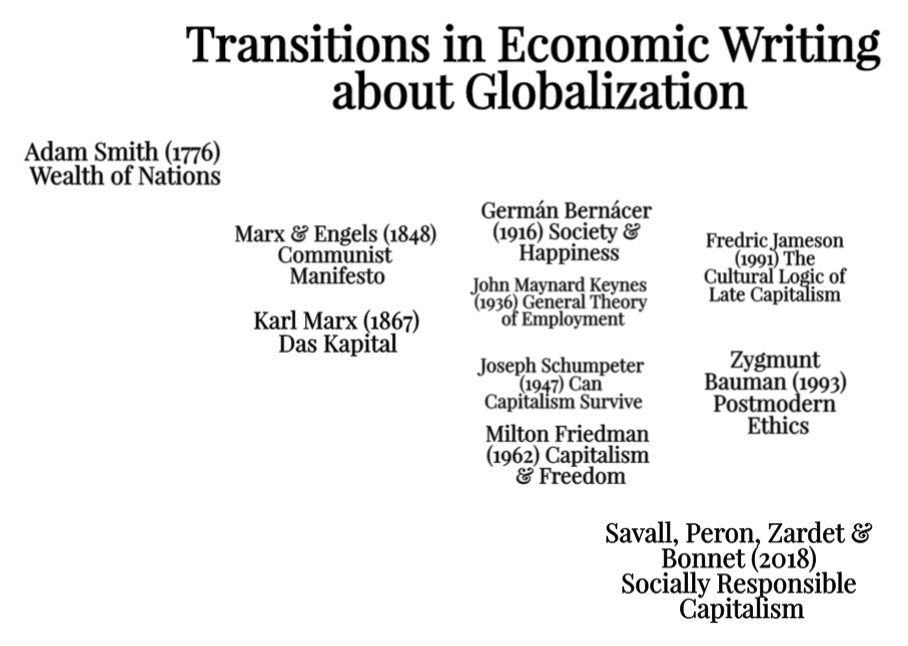 Relation of 3 Globalization Waves to Critical Postmodern Emergence
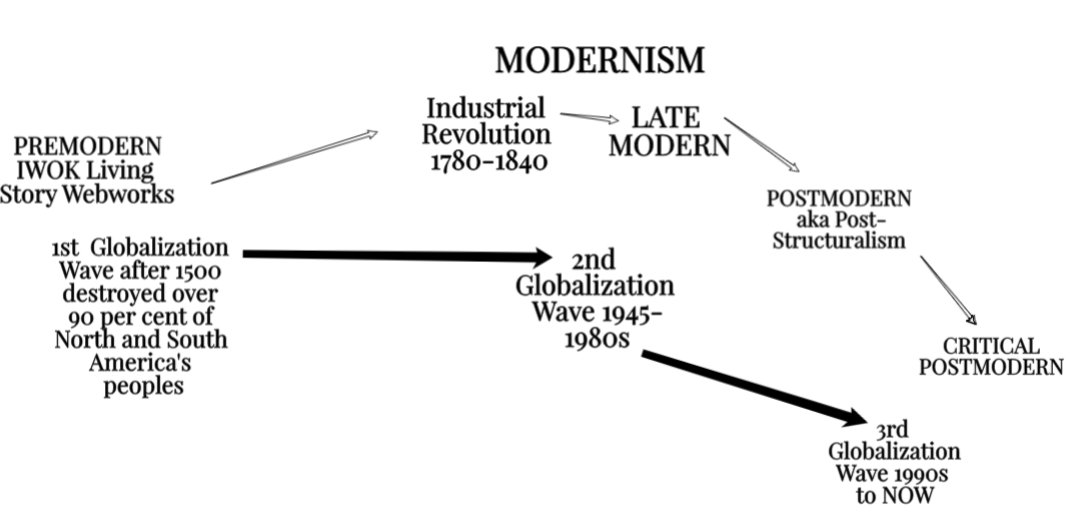 My Own Critical Postmodern Adventure
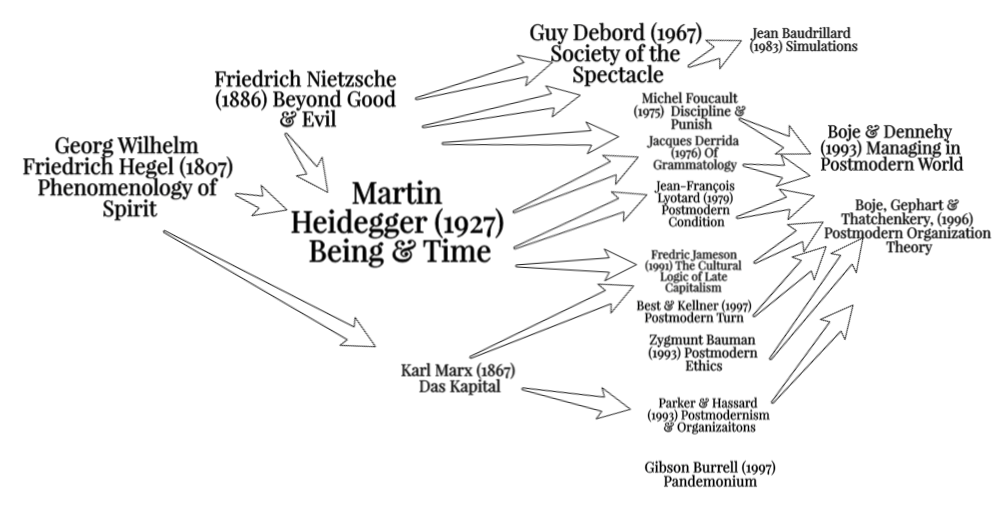 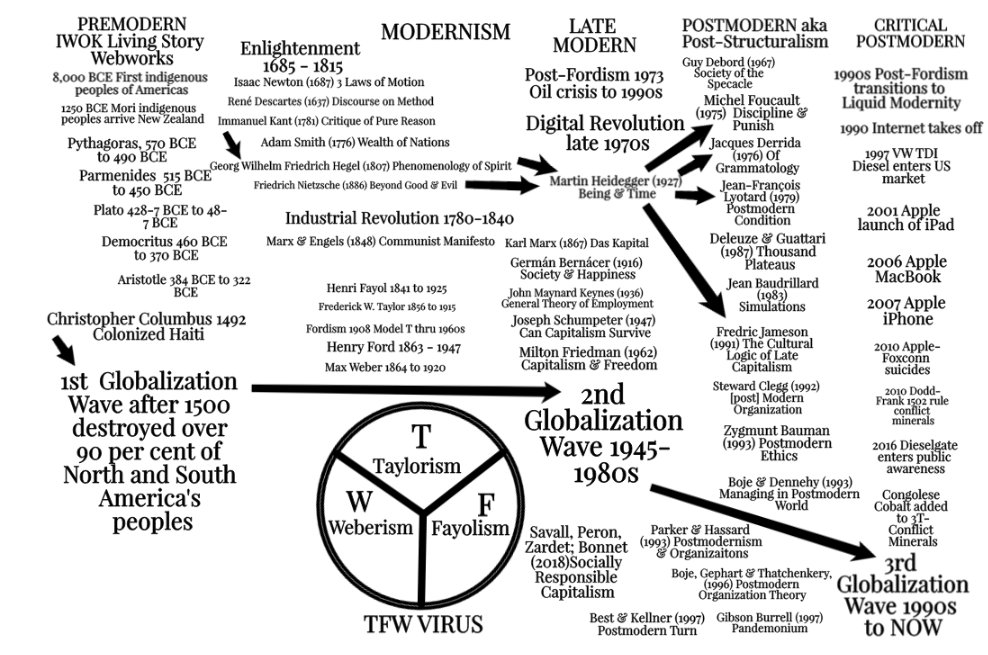 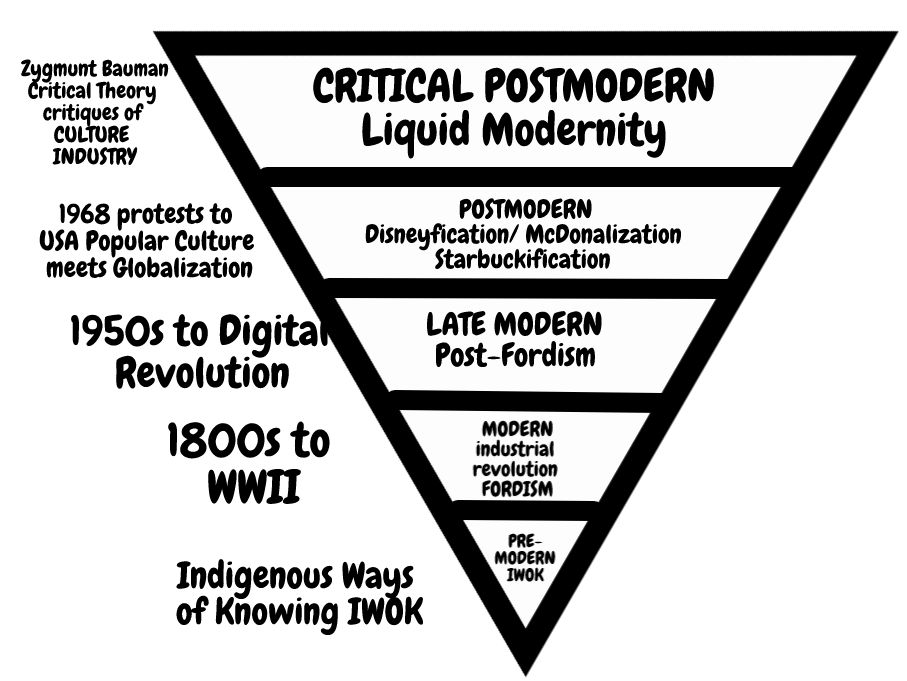 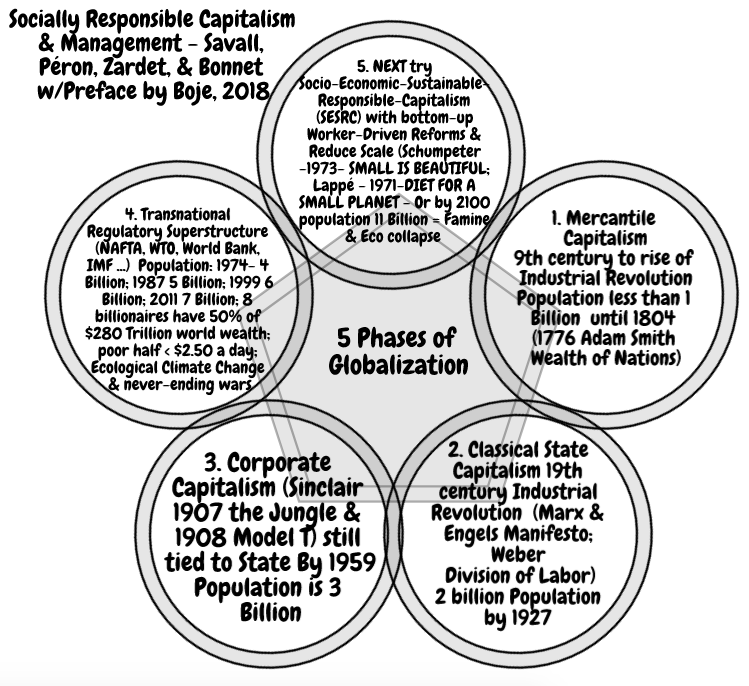 Deconstruction
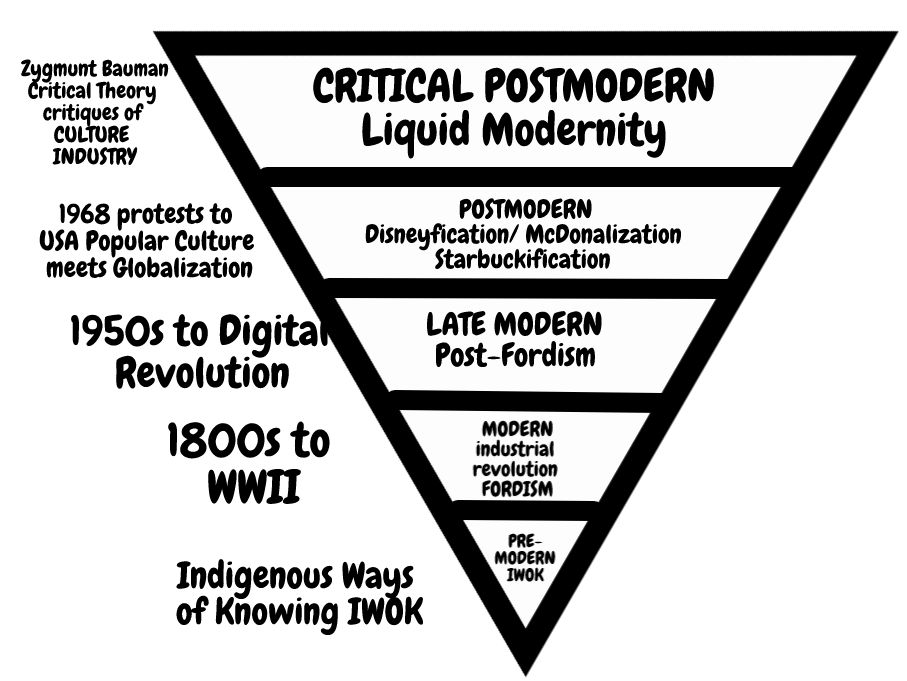 We have never been Modern – Bruno Latour
Critical Postmod is NOT era-by-era
What is it?
Life in Trump World
If we live in a Living Story Multiplicity
Why do we reduce it to just one career narrative?
Narratives are retrospective sensemaking
Living Stories are happening Now
Living Stories do not have a definite Beginning or and Ending
17
Boje’s Storytelling Iceberg Model
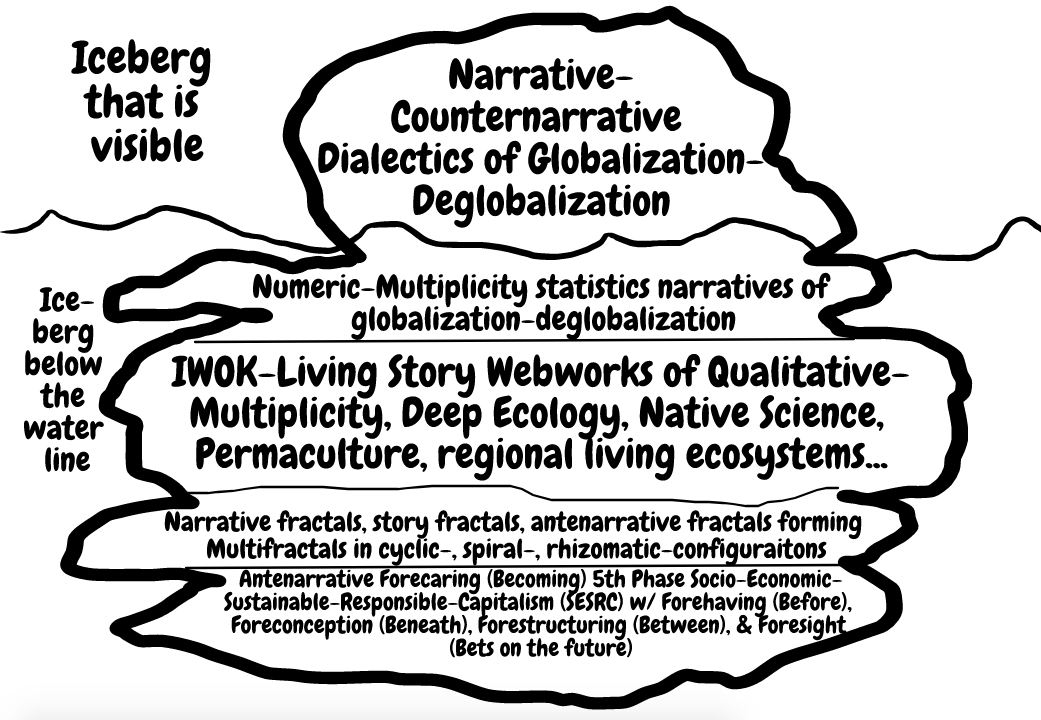 18
STOP HERE
Thank you

More slides follow if you want more info
19
Example of qualitative Interpretative METHOD
THE STORYTELLING ORGANIZATION: A STUDY OF STORY PERFORMANCE IN AN OFFICE-SUPPLY FIRM by Boje, David .M., Administrative Science Quarterly, Mar91, Vol. 36, Issue 1 pp. 106-126. 

With Excerpts from this research in the 2001 and 2008 books
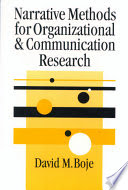 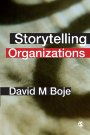 20
My most cited article, but this is all they mostly cite:
“Organizations As Storytelling Systems In organizations, storytelling is the preferred sense-making currency of human relationships among internal and external stakeholders”
21
The rest of 1st paragraph
People engage in a dynamic process of incremental refinement of their stories of new events as well as on-going reinterpretations of culturally sacred story lines. When a decision is at hand, the old stories are recounted and compared to unfolding story lines to keep the organization from repeating historically bad choices and to invite the repetition of past successes. In a turbulent environment, the organization halls and offices pulsate with a story life of the here and now that is richer and more vibrant than the firm's environments
22
METHOD is called ‘in situ’
I am a participant observer I iteratively collected and analyzed (Spradley, 1980) the various social scenes that made up the discourse environment of an office-supply firm. These scenes included executive meetings held on and off-site: in conference rooms, restaurants, sales training sessions, as well as conversations in hallways and automobiles. 

Tapes were transcribed and converted to line-numbered transcripts. Transcripts were analyzed to find the scantiest occurrences of story performance embedded in conversation. A story performance was operationally defined as an exchange between two or more persons during which a past or anticipated experience was being referenced, recounted, interpreted, or challenged.
23
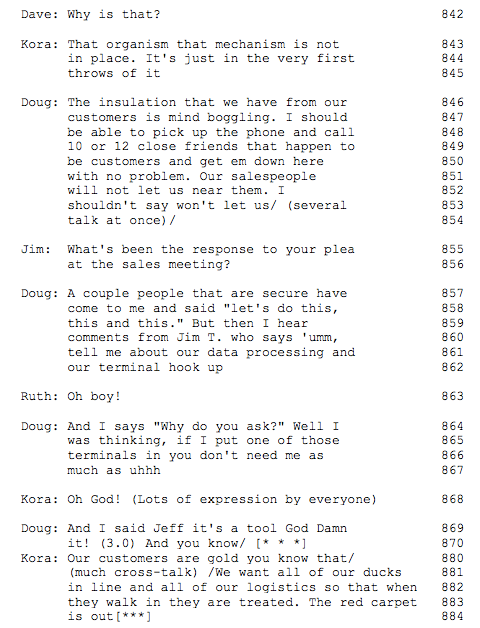 lines 846-54,  story details are so terse that, at first glance, there may not appear to be a story at all. Indeed in Gabriel (2000) this story does not fulfill the narrative contractCzarniawska 92004) would say its not an emplotment, because it is not a Beginning, Middle, End telling and strong corporate cultures have petrified narrative plots
However, in lines 855-6, another executive hooks into the underlying experience to trigger more detail on the story behind the story. In 859-62, the story of a salesperson's reaction to executive attempts to implement computer information-system controls garners a severe group reaction.
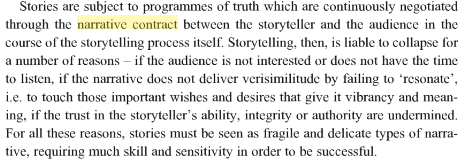 In line 870, Doug uses a very common reflexive "you know" to reference experience that the other executives are expected to fill in between the lines. He references a story everyone knows all too well
In line 870, the use of an extended pause that invites hearers to fill in their knowledge of the story behind the performed story.
24
What is storytelling research?
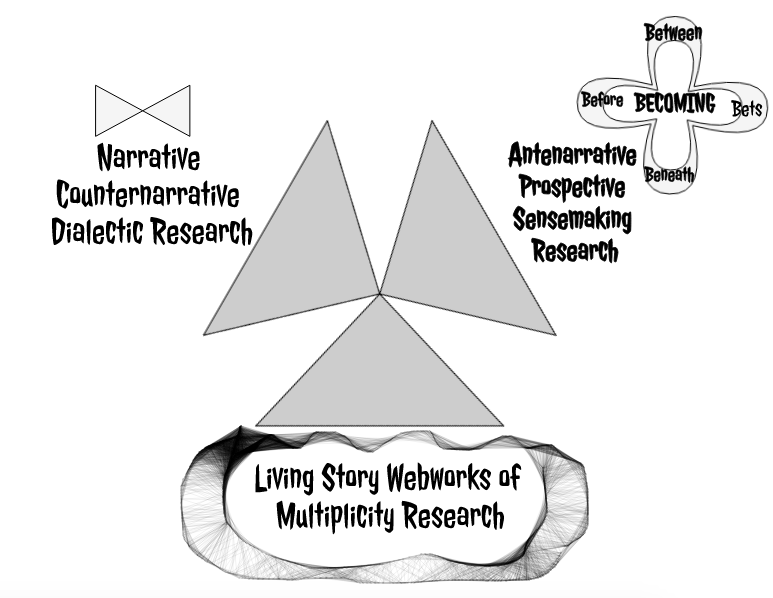 25
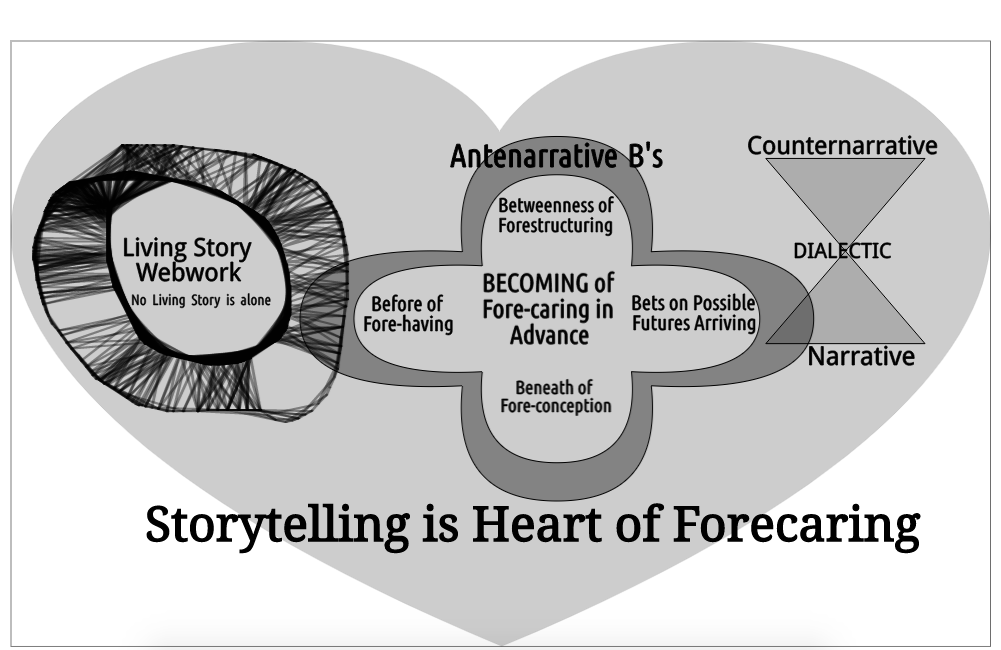 What is your Storytelling paradigm?
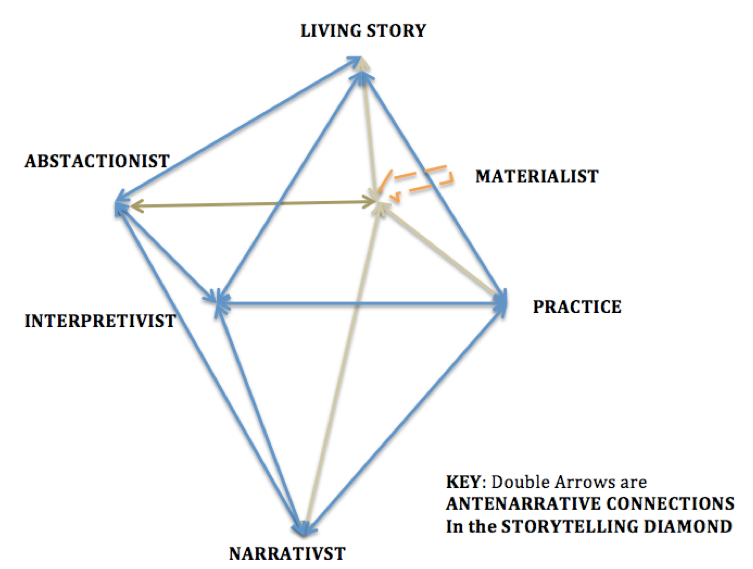 Rosile, G. A., Boje, D. M., Carlon, D. M., Downs, A., & Saylors, R. (2013). Storytelling diamond: An antenarrative integration of the six facets of storytelling in organization research design. Organizational Research Methods, 16(4), 557-580.
27
Heidegger – Being and Time
“if we are to understand the problem of Being, our first philosophical step consists in not … ‘telling a story’ – that is to say, in not defining entities as entities by tracing them back to their origin to some other entities, as if Being had the character of some entity” (p. 26).
28
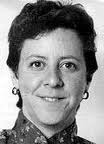 Narrative-Discourse turn went too far
“Language has been granted too much power. The linguistic turn, the semiotic turn, the interpretative turn, the cultural turn: it seems that at every turn lately every “thing”—even materiality—is turned into a matter of language or some other form of cultural representation” (Karen Barad, 2003: 801).
29
[Speaker Notes: “There is more to agency than the possibilities of linguistic resignification, and the circumvention of deterministic outcome does not require a clash of apparatuses/discursive demands (i.e., overdetermination)” Barad, 2003: 826 footnote).

Barad, K. (2003). Posthumanist Performativity: Toward an Understanding of How Matter Comes to Matter. Signs: Journal of Women in Culture and Society 2003, vol. 28, no. 3: pp. 801-831. Available on line at  http://www.kiraoreilly.com/blog/wp-content/uploads/2009/06/signsbarad.pdf]
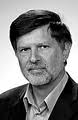 YIANNIS GABRIEL IN UK
“I shall argue not all narratives are stories; in particular, factual or descriptive accounts of events that aspire at objectivity rather than emotional effect must not be treated as stories” (2000: 5). 
“However, the mythologized past that is celebrated in organizational nostalgia is 'generally idealized' and bears little relation to 'documented history' (Gabriel, 2000: 170-177)”, as cited in Clark & Rowlinson 2002: 11. 
“Stories are narratives with plots and characters, generating emotion in narrator and audience, through a poetic elaboration of symbolic material” (italics in original)
30
[Speaker Notes: “Boje's tersely told “you know the story” is a “narrative
deskilling,” not a “proper” story, with plot, preventing full collections being built in
management, as they are in his version of “organization folklore” (19-21)
Gabriel, Y. (2000) Storytelling in Organizations, Oxford: Oxford University Press
 
Gabriel, Y. (ed.) (2004) Myths, Stories, and Organizations: Premodern Narratives for Our Times, Oxford: Oxford University Press
Rowlinson et al “Business historians (e.g. Dellheim, 1986: 20; Kantrow et al., 1986) claim that many organizations would welcome an opportunity to confront their myths in the context of their history, to question whether their self-perception is accurate or distorted, creative or destructive, or whether their corporate "traditions" are selective misreadings of the past designed for legitimation. “]
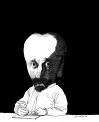 LIVING STORY IS MULTIPLICITY OF VOICES
Dialogical manner of story is “The plurality of independent and unmerged voices and consciousness and the genuine polyphony of full-valued voices” (Bakhtin, 1973: 4).

Story and narrative are different: “Dialogic manner of the story” (1981: 60); “Narrative genres are always enclosed in a solid an unshakable monological framework” (1973: 13); In dialogism there is a move beyond “systematic monological philosophical finalizedness”
31
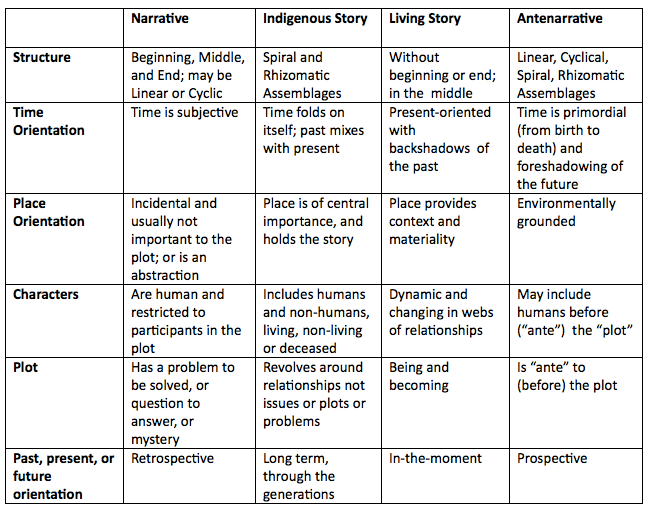 Enron as linear narrative - Oct 16 2001 meltdown
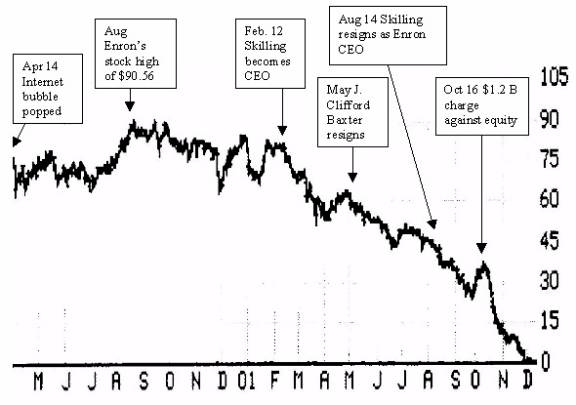 33
[Speaker Notes: Jan 25, 2002 ... Former Enron Corp. vice chairman J. Clifford Baxter was found dead in his car ... the victim of an apparent suicide, police said.]
MULTIPLE ENRON COUNTERNARRATIVES (Boje & Rosile)
34
How do we do Dialectic Research
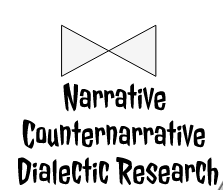 Type 1: Thesis-Antithesis-Synthesis is GROSS
Type 2: Negation of the Negation FEW UNDERSTAND IT
35
What happened to the Living Story Webwork?
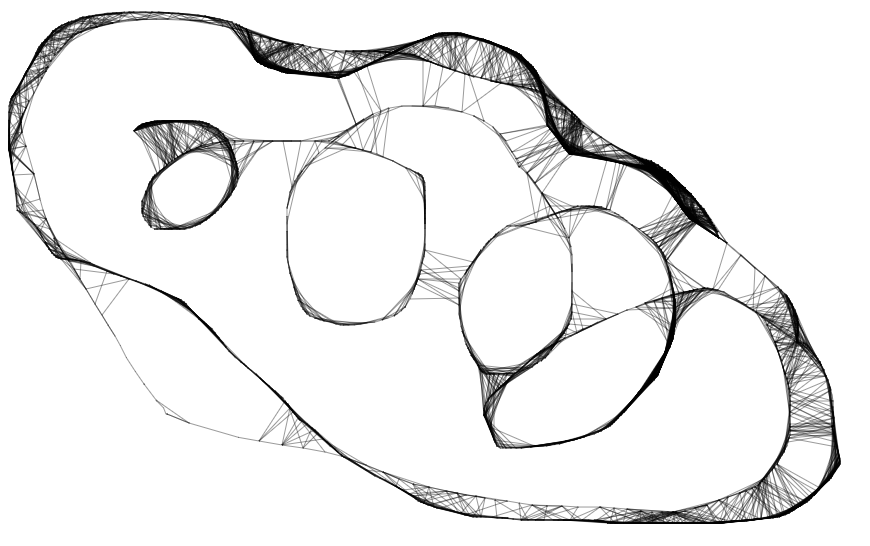 How do we do Living Story Research?TYPE 1: Actor-Network-TheoryTYPE 2: Qualitative-Multiplicity
36
Heart-of-Care
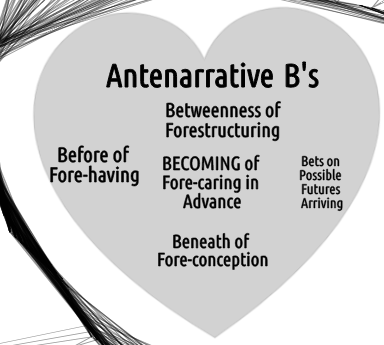 Fore-caring in advance for Becoming
37
Heideggerian Storytelling with Dasein
Text-interpretation assertion (fore-conception) subject to fantasies
Eye-witness assertion - primary/authentic (fore-sight) subject to characterization
Hear-say assertion –psychically distorted (fore-hearing)
Mathematical-prediction (beforehand)
Forensic-materiality assertion – circumstantial existential constitution of Dasein, from the ground up (for-having)
for-having, fore-sight, and fore-conception (p. 192).
Each has different bindingness (p. 198) 
POINT: The analysis of assertion has a special position in the fundamental ontology of storytelling!
38
Do Antenarratives have  Patterns?
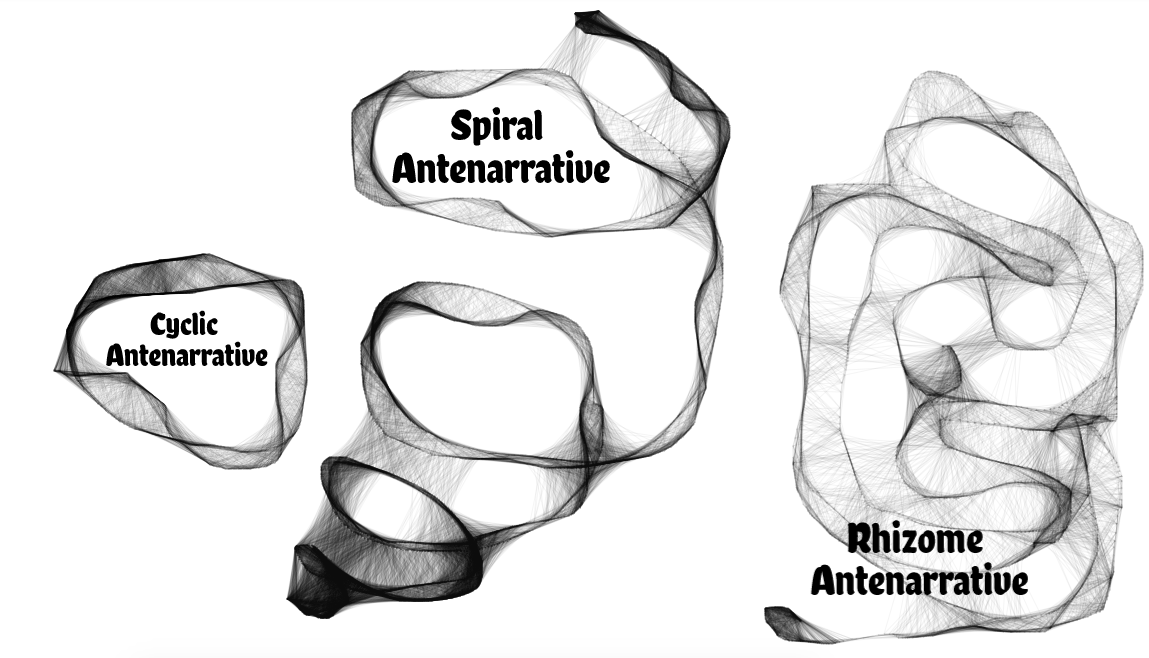 Qualitative-Multiplicities
39
Do Antenarratives  of Past business cycles predict the future?
“The story [more accurately, antenarrative] of business cycles can organize the past, but it contradicts itself when offered as a prediction of the future” (McCloskey, 1990: 95, insert by Boje)
WHY? The rigid stage by stage business cycle antenarratives would have NO SURPRISES if the past repeated itself in each future
40
SPIRAL-ANTENARRATIVE EXERCISE
5 minutes: Silently write of all the spirals your life, in work or university, draw them if you like– Is it narrowing or widening, upsurge or downward, are there fractal offshoots; do you bridge or jump between twirls; what becomes intelligible?
5 min: In Group of 4, pick out the examples of spirals that are common or different
Draw the spirals on a large sheet of news print, and tape them to the wall
5 min: Walk about and notice the different spirals
41
We Live in a webwork of Living Stories
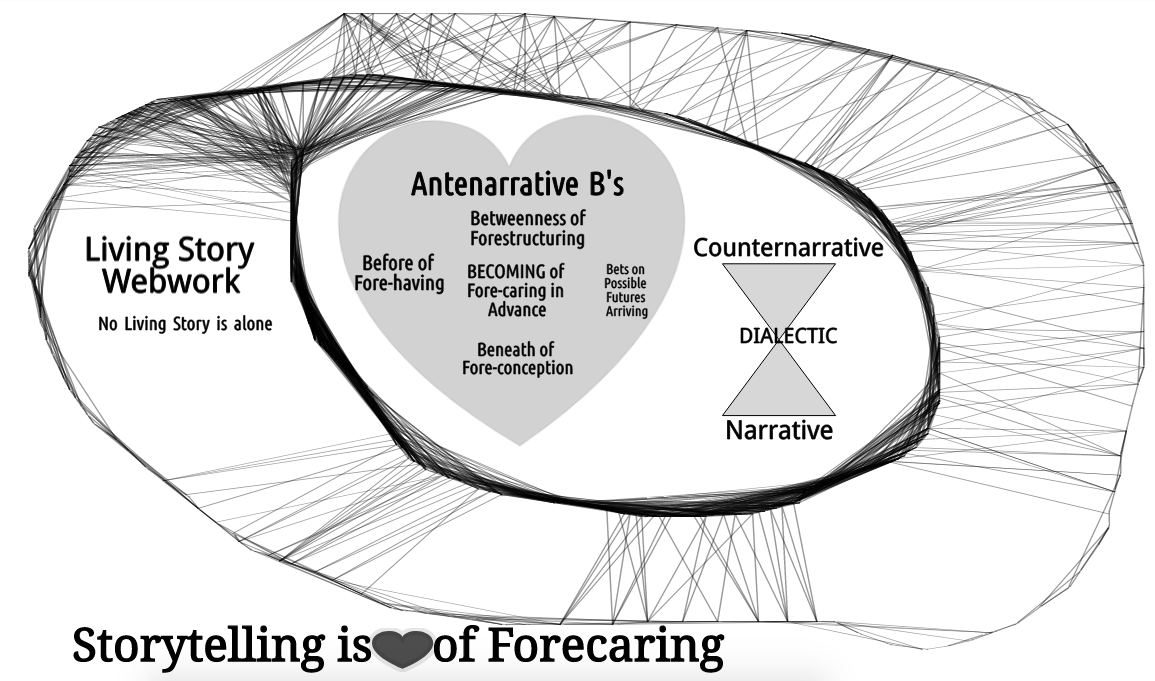 42